СПЕЦИФІКА ХУДОЖНЬОЇ ЛІТЕРАТУРИ
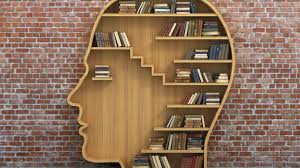 План
1. Мистецтво як особлива форма свідомості й духовної культури людства. 
2. Художнє і наукове пізнання. 
3. Образ і художня типізація. 
4. Види мистецтва. Література і мистецтво слова. 
5. Функції мистецтва, літератури. 
6. Світогляд і творчість.
ЛІТЕРАТУРА 
Основна: 
1. Ткаченко А. Мистецтво слова (Вступ до літературознавства) : підруч. для гуманітаріїв. Київ : Правда Ярославичів, 1997. С. 15–33. 
2. Галич О. Вступ до літературознавства : підруч. Луганськ : ДЗ «ЛНУ імені Тараса Шевченка», 2010. С. 30–44. 
3. Пахаренко В. Основи теорії літератури : навч.-метод. посіб. Київ : Генеза, 2009. С. 27–32. 
4. Ференц. Н. Основи літературознавства : підруч. Київ : Знання, 2011. С. 74–113. 
5. Іванишин В. Нариси теорії літератури : навч. посіб. / упоряд. П. Іванишин. Київ : ВЦ «Академія», 2010. С. 71–137. 
6. Білоус П. Вступ до літературознавства : навч. посіб. Київ : ВЦ «Академія», 2010. – С. 58–106.
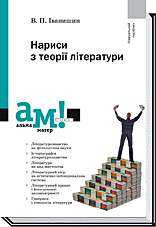 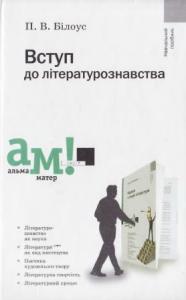 Додаткова:
1. Гегель. Лекції з естетики : в 2 т. Київ : Наука, 2018. Т. 1. С. 247–268. 
2. Bachelard G. La Poétique de l'espace. Paris : Presses Universitaires de France, 1957. 214 p.
3. Ricoeur P. la métaphore vive. Paris : Éditions du Seuil, 1975. 415 p. . 
5. Schelling F. W. J. Texte zur Philosophie der Kunst. URL: https://www.goodreads.com/book/show/6695577-texte-zur-philosophie-der-kunst 
6. Бахтин М. Автор и герой в эстетической деятельности. Бахтин М. Эстетика словесного творчества. М. : Мысль, 1979. С. 7–21.
Не існує єдиного визначення культури та мистецтва.
 
Мистецтво 
а) потребує постійного оновлення;

б) для його динаміки характерна спрямованість углиб буття рівноцінними шляхами.
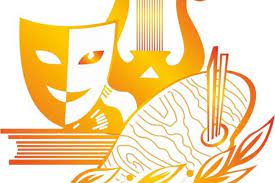 Мистецтво це: 
1. Будь-яка майстерність. 
2. Вміння творити красиві 
речі. 
3. Гармонія змісту і форми 
в художній творчості, яка 
виникає з естетичних 
потреб. 
4. Скульптура, архітектура,
    живопис, музика…
 
Мистецтво постає в чуттєво-вираженій формі. 
 
Мистецтво – естетичне освоєння дійсності, її конкретне відтворення через художній образ.
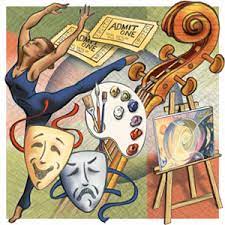 Мистецтво й наука 
– засоби 
пізнання життя. 


Різниця в 
засобах вираження 
їх змісту. 


Наука   абстрактні поняття Мистецтво   образи.
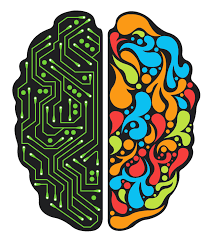 Платон і Аристотель називали мистецтво «наслідуванням природі», де природа – реальне життя, а «наслідування» – властивість мистецтва відтворювати реальне життя в образах літературних, живописних, скульптурних.
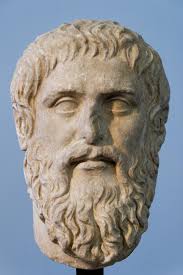 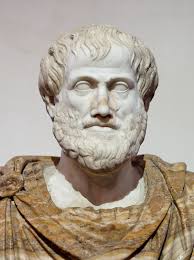 Платон                                                          Аристотель
Термінологія Платона і Аристотеля активно вживана до ХVІІІ ст.
Гегель порушує цю традицію, вводячи терміни «ідеал» і «образ».
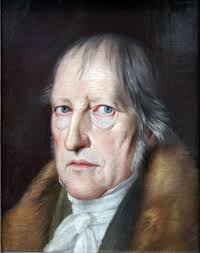 Гегель
Наука = об’єктивне дослідження законів буття, розвитку природи, суспільства
мистецтво = витворює образ, міф, діє на людську психіку, йде від окремого до загального. 

Художнє пізнання = наукове пізнання
Літературні образи створюються за допомогою мови. 
 
Образ пов’язує текст в органічне ціле. 
 
Образ формує твір у свідомості читача. 
 
Термін «образ» у широкому розумінні означає відображення зовнішнього світу у свідомості людини або конкретно-чуттєве уявлення про щось.
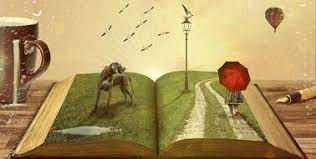 Художній образ – одна з форм створення художньої дійсності з позицій певного естетичного ідеалу в конкретній емоційно наснаженій формі. 
 
Пізнавальний образ від художнього відрізняється 
а) наявністю 
узагальнення;
б) властивою 
йому 
емоційно-есте-
тичною оцінкою
 митця, його естетичним ідеалом і смаком.
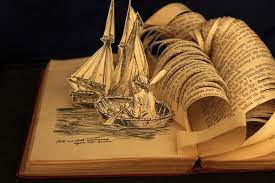 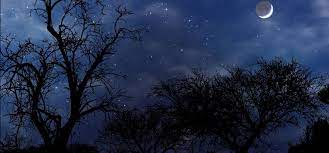 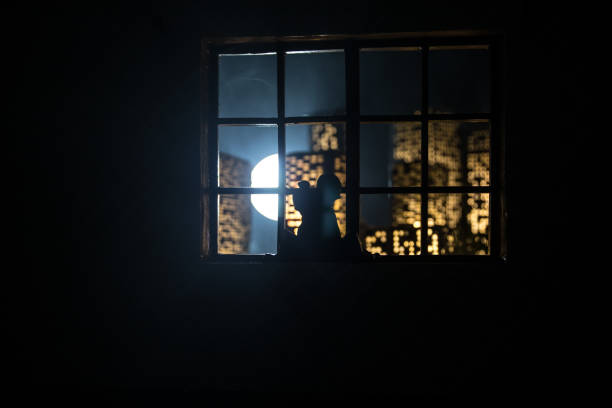 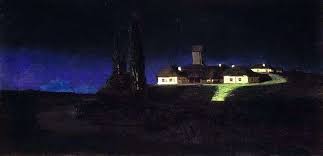 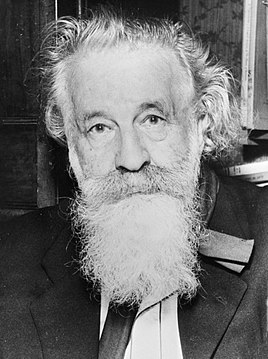 Підґрунтя художнього образу – уява.
Гастон Башляр: уява  - «основна сила людської природи».
 
 У художніх образах відбиваються, відтворюються типові явища життя в світлі певних суспільних інтересів й ідеалів.
Гастон Башляр
Мистецтво творчо типізує життя.
 
 Зображення типового ДЛЯ МИСТЕЦТВА ГОЛОВНЕ завдання, ДЛЯ НАУКИ – СЛУЖБОВЕ І ДОПОМІЖНЕ
Типізація – це таке відтворення життя, у процесі якого суттєві властивості його явищ набувають гіперболічного вияву в їх нових, вигаданих індивідуальних рисах. 



Типізація життя передається лише через зображення його особливостей і лише в образах, а не почуттях.
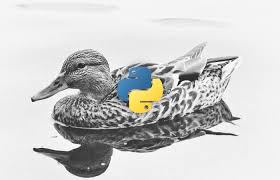 Розмежування видів мистецтва відбувається на основі зовнішніх рис творів. 
Аристотель: види мистецтва розрізняються засобами наслідування («Поетика», ч. 1.).
 

                               Лессінг і Гегель                            дотримувалися подібної точки зору
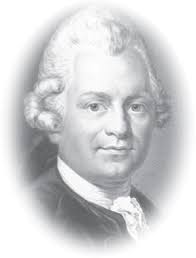 Лессінг
Гегель виділив і охарактеризував 5 великих мистецтв
живопис
Епоха і мистецтво
Класифікації:

Авторитетний поділ (Аристотель, Гегель)
 
«Категоріальне» трактування: на перший план виходять такі категорії як «поетичність», «музичність», «живописність».
Класифікація видів мистецтва на основі художніх  засобів виразності:
Художня література.
Тонічне або звукове мистецтво (музика, поезія).
Образотворче мистецтво (живопис, графіка, скульптура).
Просторово-пластичне мистецтво (всі види образотворчого та архітектура).
Декоративно-ужиткове мистецтво (вишивка, гончарство, килимарство, художнє скло, художній метал, ювелірне мистецтво та ін.).
Синтетичне мистецтво (кіно, театр, телебачення, радіомовлення, відео, анімація).
Хореографічне мистецтво (танець, пантоміма).
Рецепторна класифікація
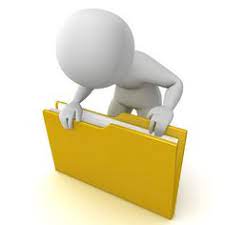 Додаткове завдання: 
з’ясувати, до якої категорії мистецтв належить література (за рецепторною класифікацією)
+2 бали!
Найоб᾽єктивніша класифікація
Кожен із видів мистецтва має власні засоби образотворення (музика – мелодія, ритм; малярство – барви, світлотіні тощо).

Література належать до образотворчих мистецтв (відтворює обличчя, події, речі, природні явища, настрої, імпульси, бажання).
 
В ній використовуються слова як в прямому, так і в переносному значеннях.
Важливу роль у художній літературі відіграють метафори, які, на думку
 П. Рікера, роблять знак образотворчим.












                                                                                                                      
                                                                                                             Поль Рікер
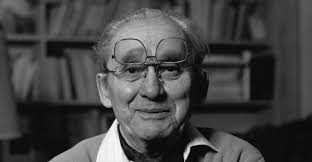 Письменники апелюють до читацької уяви.
 
 «Будь-яка поезія від свого виникнення створюється для сприйняття слухом», – зазначав Шеллінг
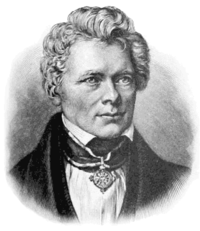 Фрідріх Вільгельм 
 Шеллінг
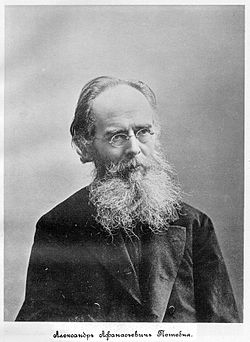 О. Потебня: слово має «зовнішню форму» (звукове оформлення, яке на письмі позначається буквами), «внутрішню форму» (первинне значення) і значення (нинішнє значення слова). Втративши своє первинне значення воно набуває додаткових. Будь-яке слово, вважав учений, є образом-міфом.
І. Франко: трактат «Із секретів поетичної творчості»: процесу функціонування поетичної фантазії сприяє підсвідомість, яка зберігає враження, розуми, почуття, які «видобуваються» на поверхню під дією сильного збудження, натхнення.
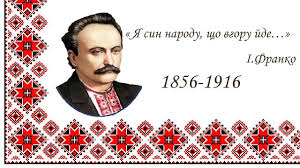 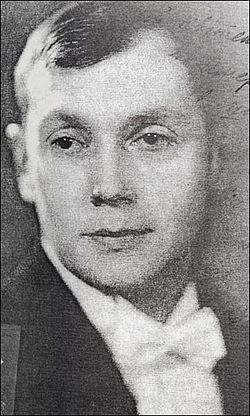 Є. Маланюк: стаття «Думки про мистецтво» – про роль Генія в народженні художнього твору. Генієві властиві: ірраціональність, стихійність, таємничість. 

Наголошував на необхідності «механічного» перекладу позарозумових прозрінь мовою образів» 
                     
                    (А. Ткаченко).
Євген Маланюк
Художній світ має часопросторові параметри – реальні чи вигадані –хронотоп (М. Бахтін)
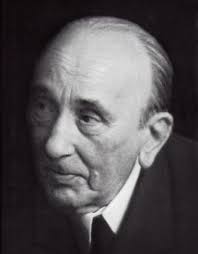 У художньому світі два плани – автора і героя. 
Об’єктивності авторської позиції, стосовно зображених у творі подій, явищ, персонажів сприяє роздвоєння авторська свідомості на «власну» і «чужу».
Михайло Бахтін
Терміни на позначення персонажів: образ, герой, дійова особа, персонаж, актант. Найзагальнішим серед них є – образ, образ-персонаж. 
 
У художньому світі має місце образ реципієнта (читача). Це такий образ, який відповідає авторському уявленню про того, до кого він звертається.
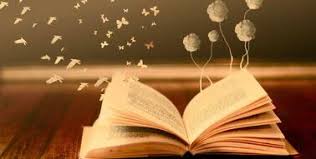 ПИСЬМЕННИКИ - ДУХОВНІ ЛІДЕРИ, ПРОРОКИ НАЦІЙ
1
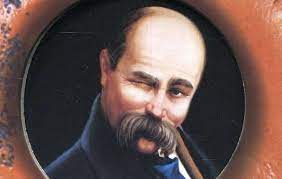 2
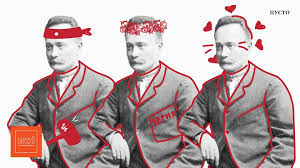 3
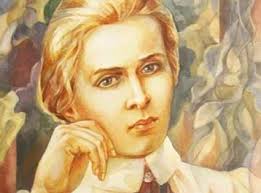 4
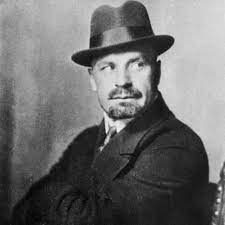 5
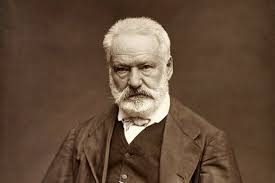 6
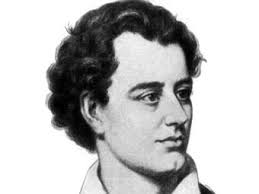 7
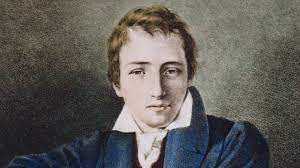 8
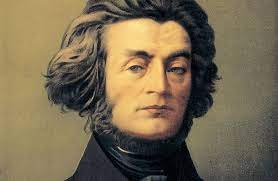 9
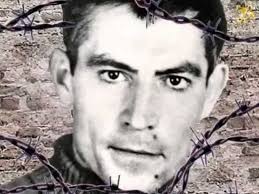 Т.Шевченко
 І. Франко, 
Леся Українка, 
В. Винниченко; 
В. Гюго (Франція), 
Дж. Байрон (Англія), 
Г. Гейне (Німеччина), 
А. Міцкевич (Польща), 
В. Стус
Кросворд «Функції мистецтва 
і літератури»
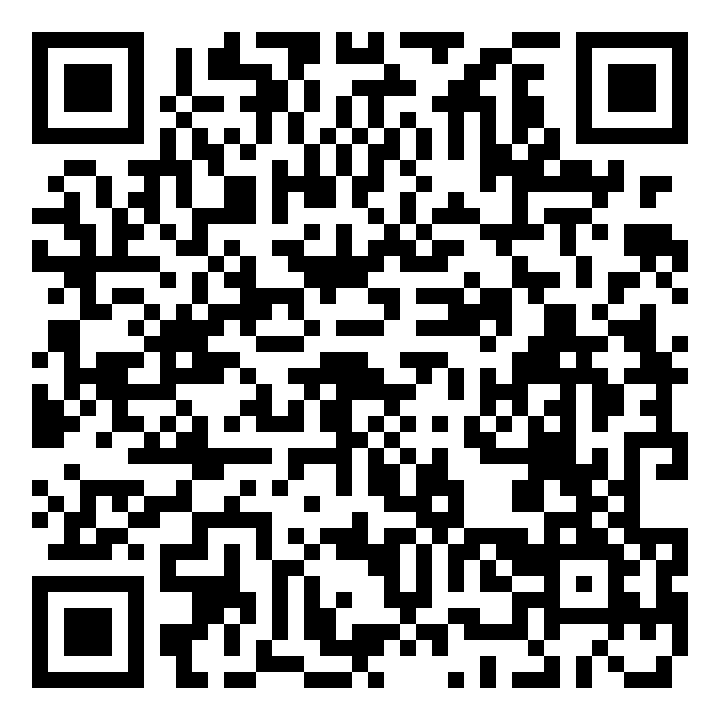 Світогляд – система найзагальніших поглядів на світ та місце людини в ньому. 

Ідеологія – суспільний світоглядм. 

У літературних творах відбиваються історичні виміри світогляду.
ТИПИ ТВОРЧОСТІ
Світогляд проявляється на рівні
  авторського задуму, 
вибору теми, 
добору змістово-фактуалього матеріалу, 
словесно-художньою тканини твору.
Світогляд передусім формує соціально-духовне середовище.

Світогляд зумовлюється літературним процесом.

Важливу роль відіграє психічна конституція митця, що також виражається в художньому творі